ЗВУКИ, Я ВАС СЛЫШУ!
РАЗВИТИЕ ФОНЕМАТИЧЕСКИХ ПРОЦЕССОВ У ДОШКОЛЬНИКОВ

             Подготовила учитель-логопед Власова Е.В.

Ярославль, 2016 г.
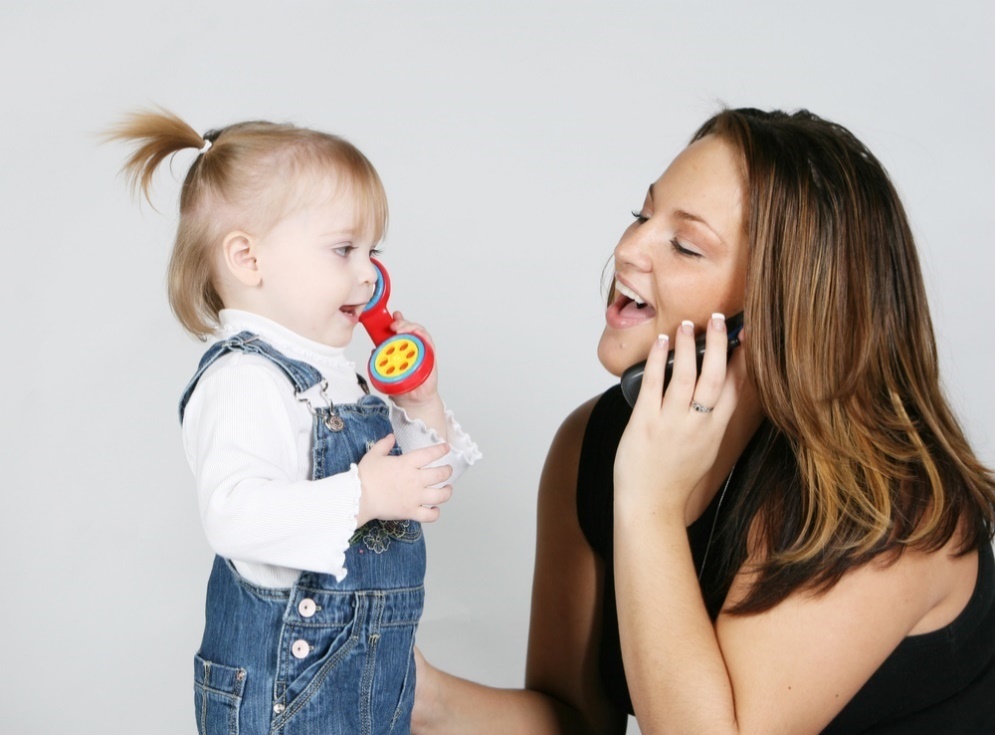 Фонематические процессы
Фонематическое восприятие
Фонематический слух
Фонематические представления
Фонематический слух –

 
способность различать и узнавать звуки речи.
Фонематический слух включает
Способность различать слова близкие по звучанию, но разные по значению 
(коза-коса)
Способность определять наличие или отсутствие данного звука в слове
Способность различать слова, состоящие из одних и тех же звуков, расположенных в разной последовательности
Фонематическое восприятие-
специальные умственные действия по
 различению фонем (звуков) и
 установлению
 звуковой структуры слова.
Фонематическое восприятие-
специальные умственные действия по
 различению фонем (звуков) и
 установлению
 звуковой структуры слова.
Этапы формирования фонематического
восприятия:
Узнавание неречевых звуков
Различение одинаковых звуков, звукокомплексов, слов, фраз по высоте, силе, тембру
Различение слов, близких по звуковому составу (мышка-мишка)
Дифференциация слогов (па-ба)
Дифференциация фонем (звуков)
сохранившиеся в сознании образы звуковых
 оболочек слов, которые образовались на
 основе
 предшествовавших восприятий этих слов.
Фонематические представления-
Фонематические представления формируются на основе фонематического восприятия, звукового анализа и звукового синтеза
Недоразвитие фонематических представлений приводит:
-к трудностям в овладении чтением и письмом;
-к специфическим  стойким ошибкам при чтении и письме.
Звуковой анализ слова это:

 1) определение порядка слогов и звуков в слове;

 2) выделение каждого звука;

 3) характеристика каждого звука (гласный-согласный, согласный -твёрдый-мягкий).

  Развитие навыков звукового анализа требует специального обучения.
Фонематический (звуковой) синтез- 


слияние звуков в слоги, а слогов – в слова
Несформированность   фонематического восприятия               выражается:
-в нечётком различении фонем (звуков) в собственной и чужой речи; 
-в неподготовленности к элементарным формам звукового анализа и синтеза
Игровые упражнения для развития     фонематических процессов:

-подпрыгни (прохлопай) столько раз, сколько звуков в заданном слове;
-добавь последний звук к слогу и скажи целое слово (до-дом, сы-сын, сыр…);
-добавь первый звук слова, произнеси целое слово (…ок-ток, сок,бок…);
-назови слово, в котором 1-ый звук – гласный (ум);
Игровые упражнения для развития     фонематических процессов:
-назови слово, в котором 2-ой звук - гласный А (мама);
-пройди столько шагов, сколько согласных в слове РОТ (2 шага);
-назови слово, в котором 2-ой звук – твёрдый согласный (слон);
-«Поймай звук»: а) взрослый произносит звуки, а ребёнок, услышав заданный звук, хлопает в ладоши; б) взрослый называет слова, а ребёнок, услышав слово с заданным звуком, хлопает в ладоши;
-«Звукоед»- взрослый произносит слова, пропуская заданный звук, а ребёнок «возвращает звук на место», произнося слова правильно (…тул-стул, …он-сон, …такан-стакан).
Умение слышать каждый звук в слове,

умение анализировать звуковой состав 

слова -

является важнейшей предпосылкой для успешного обучения грамоте.
Спасибо за внимание!